Kinect Set-up
The next 10 slides will show you how to set up a Kinect

The process takes approximately 3 minutes
Kinect Set-up
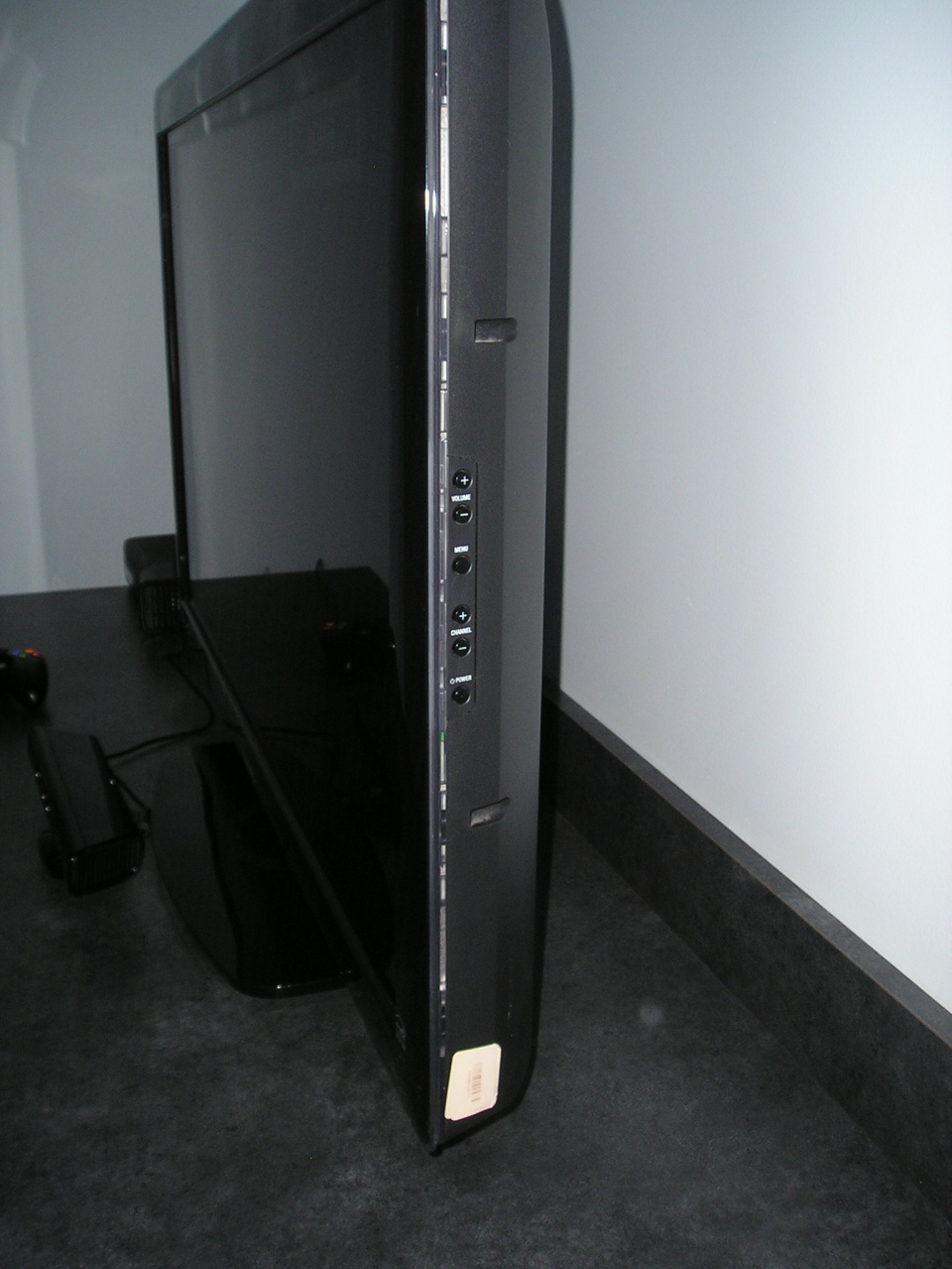 Use the buttons on the side of the TV to:
Turn the display on
Set it to “HDMI3” (channel buttons)
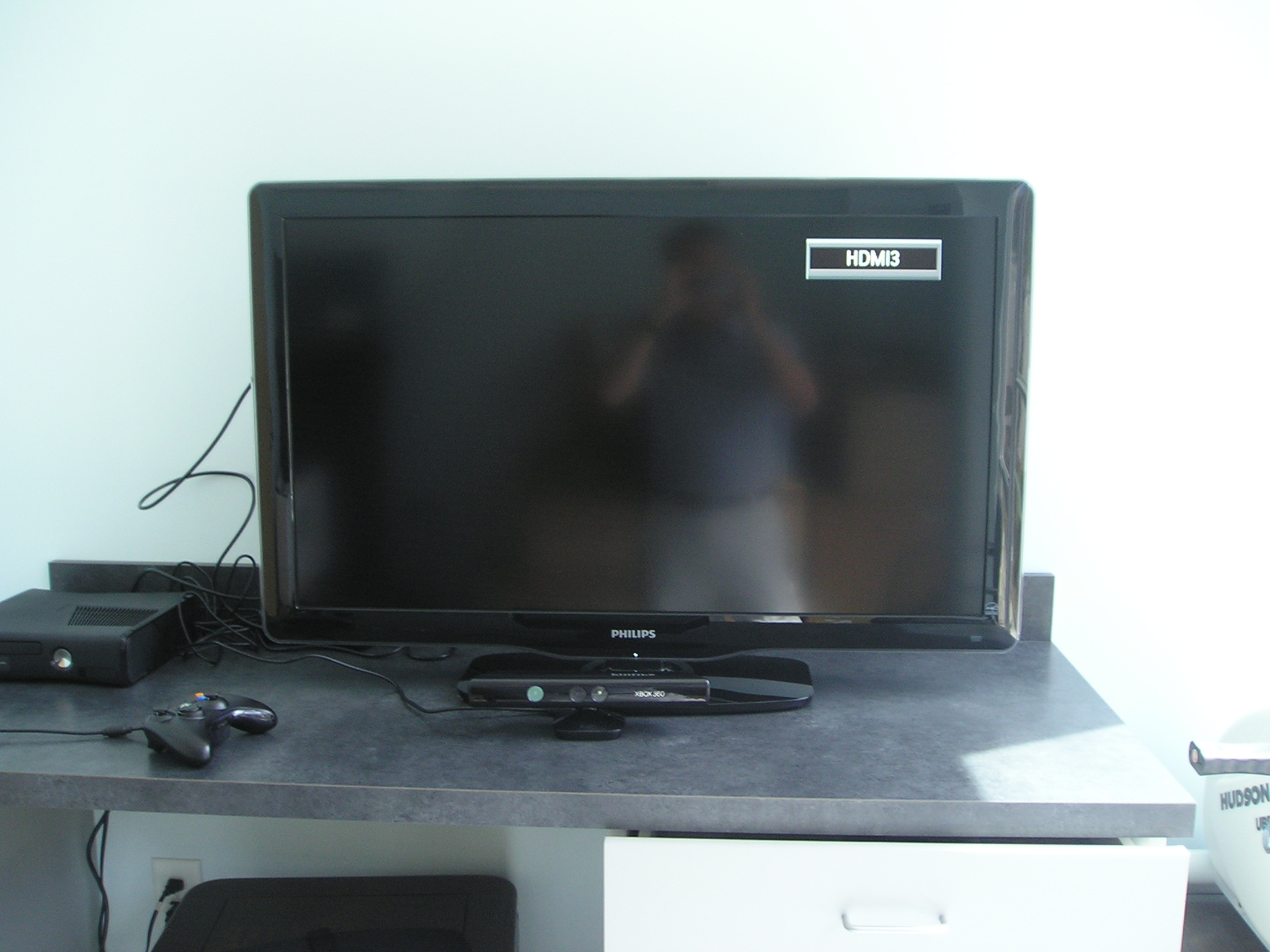 Kinect Set-up
Turn the Kinect on by pressing  the round silver button
Open and insert the DVD by pushing the small button on the left
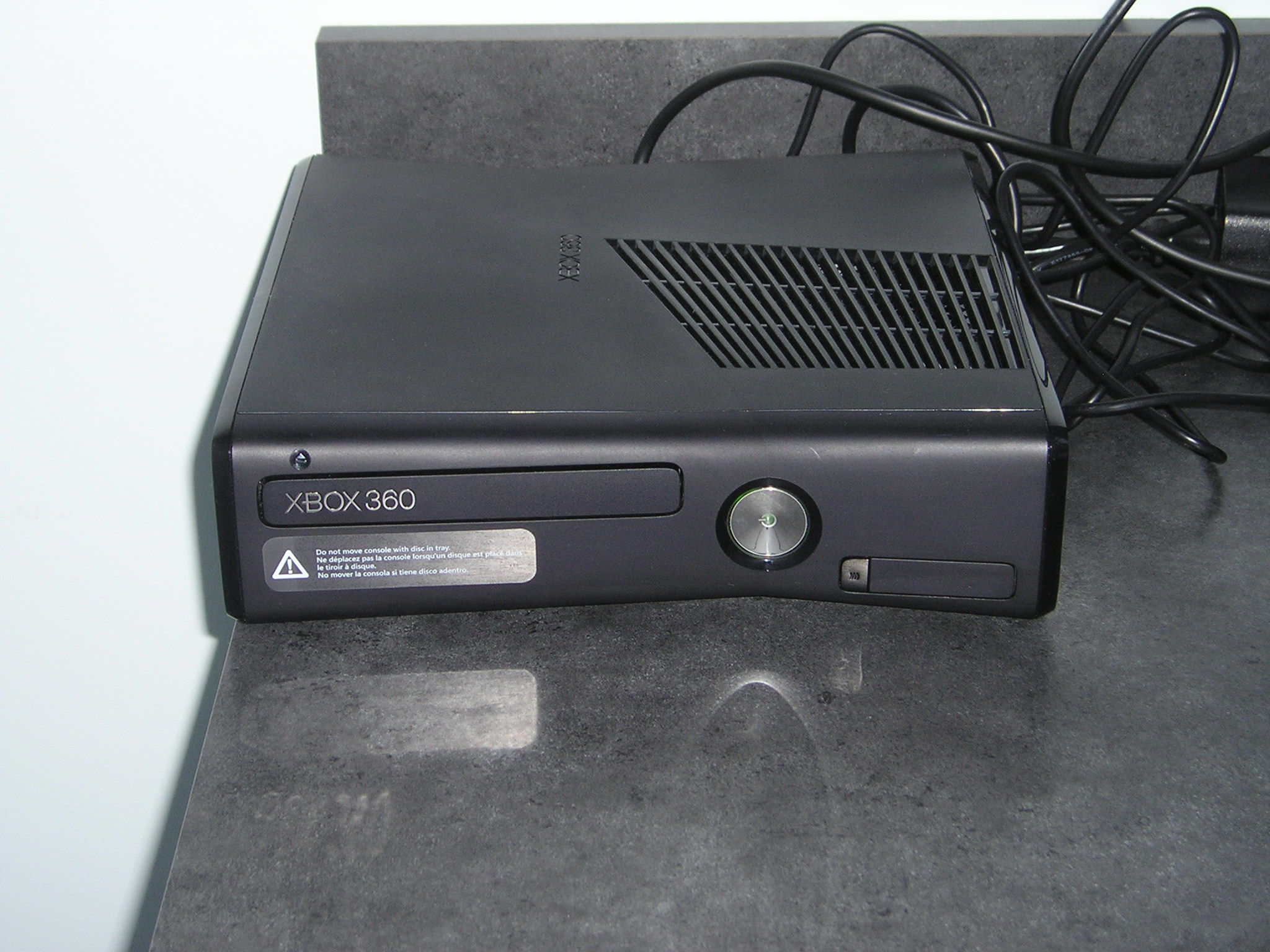 Kinect Set-up
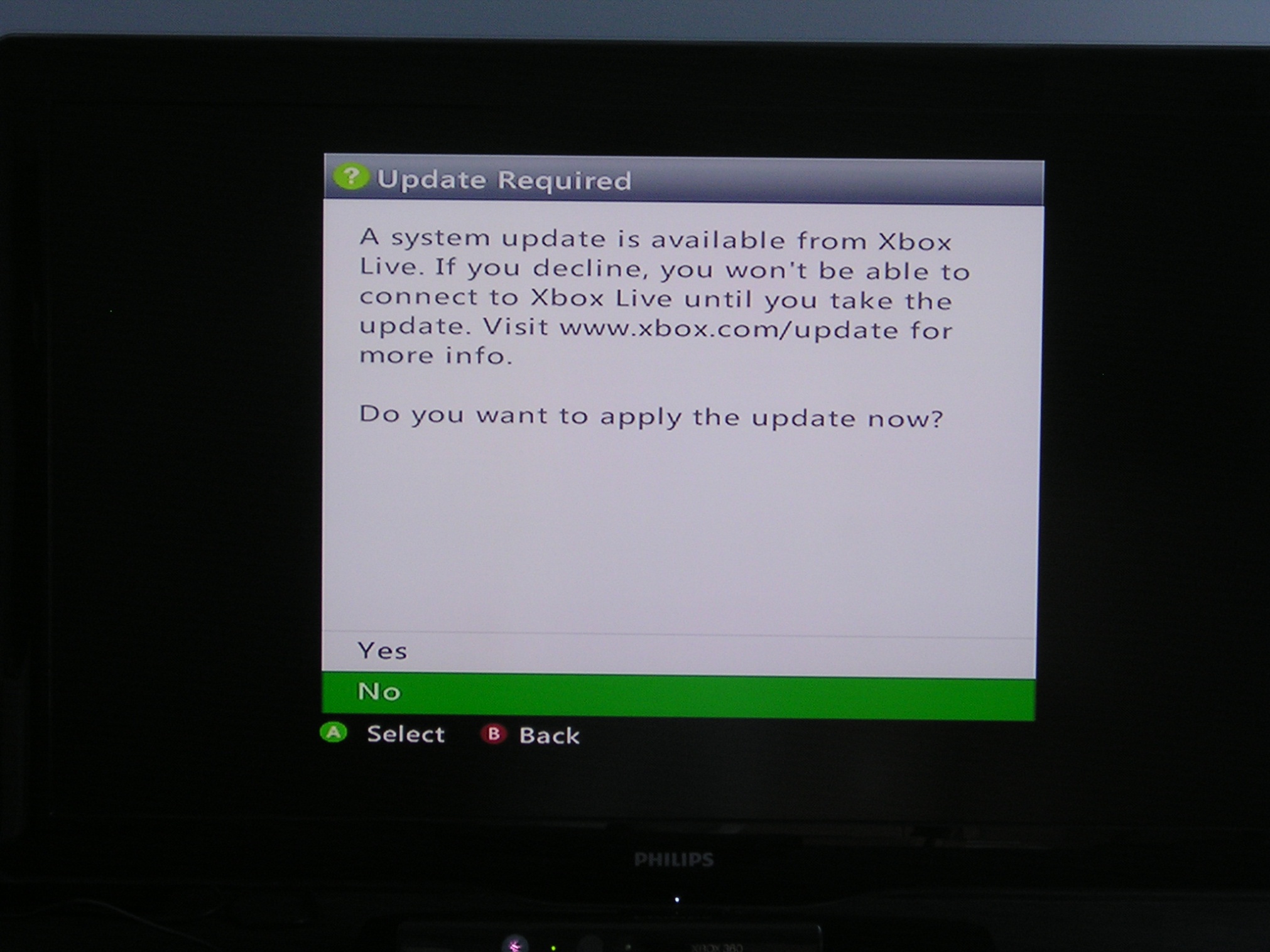 This screen will come up;
Decline the update by pressing button “A” on the controller
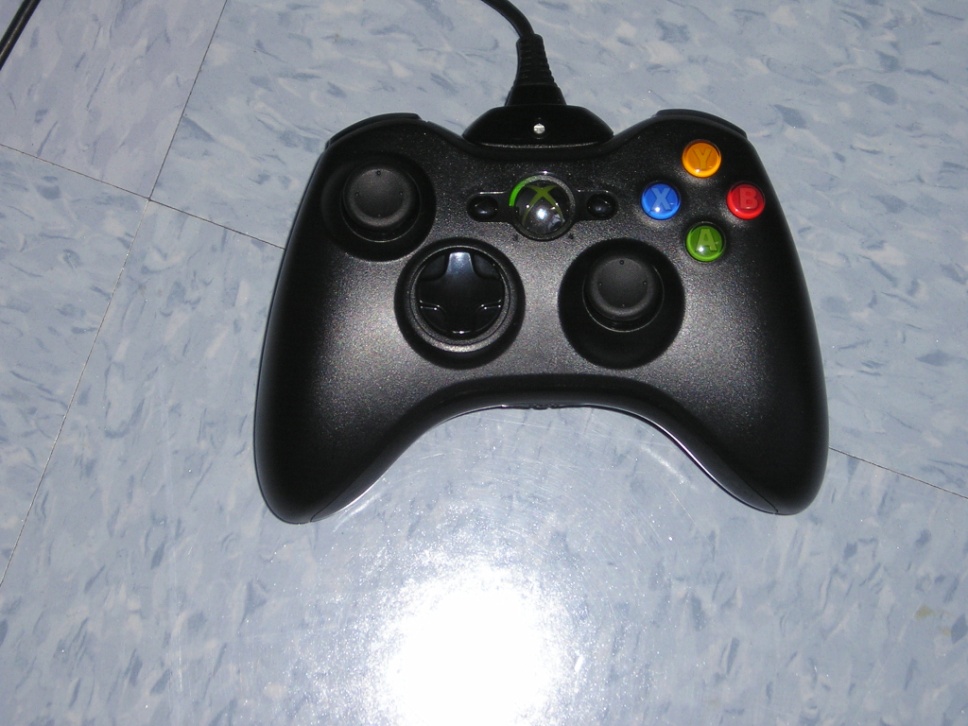 Button “A” on Controller
Kinect Set-up
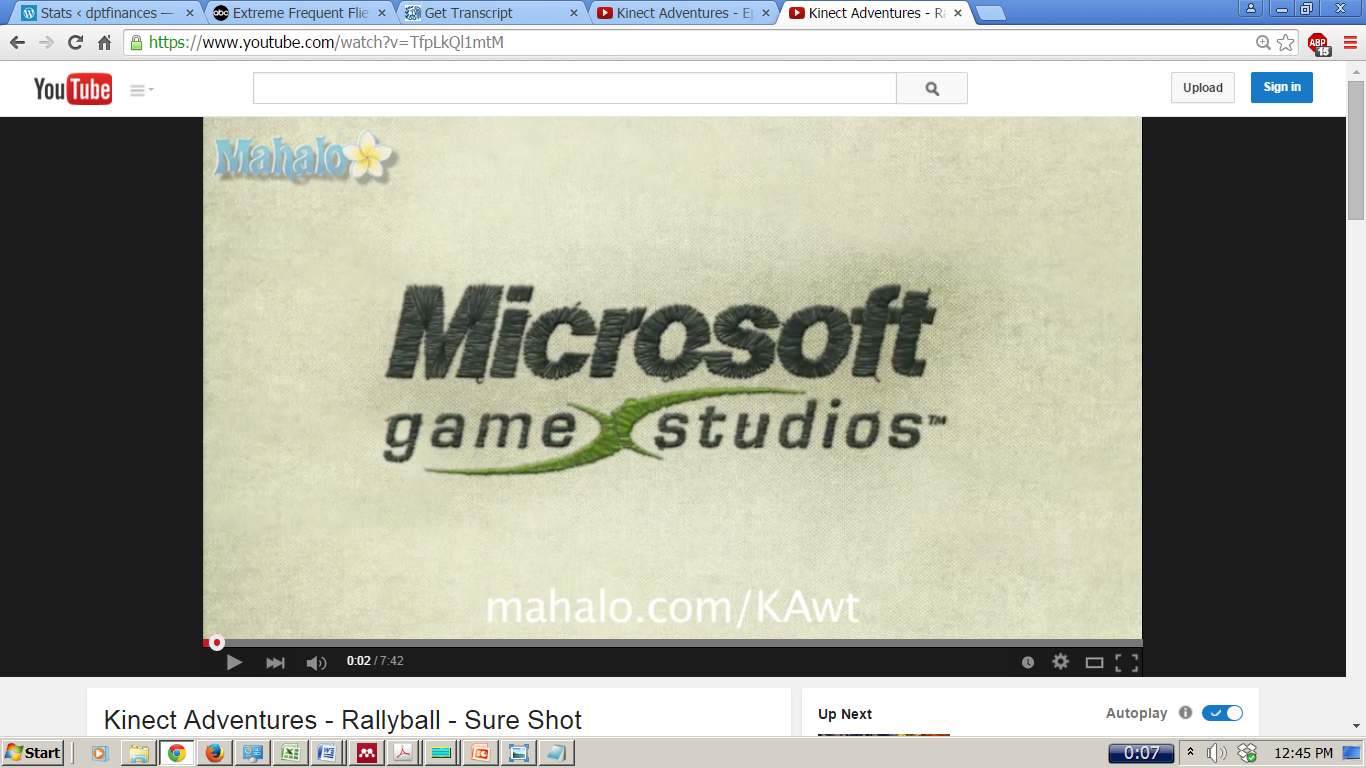 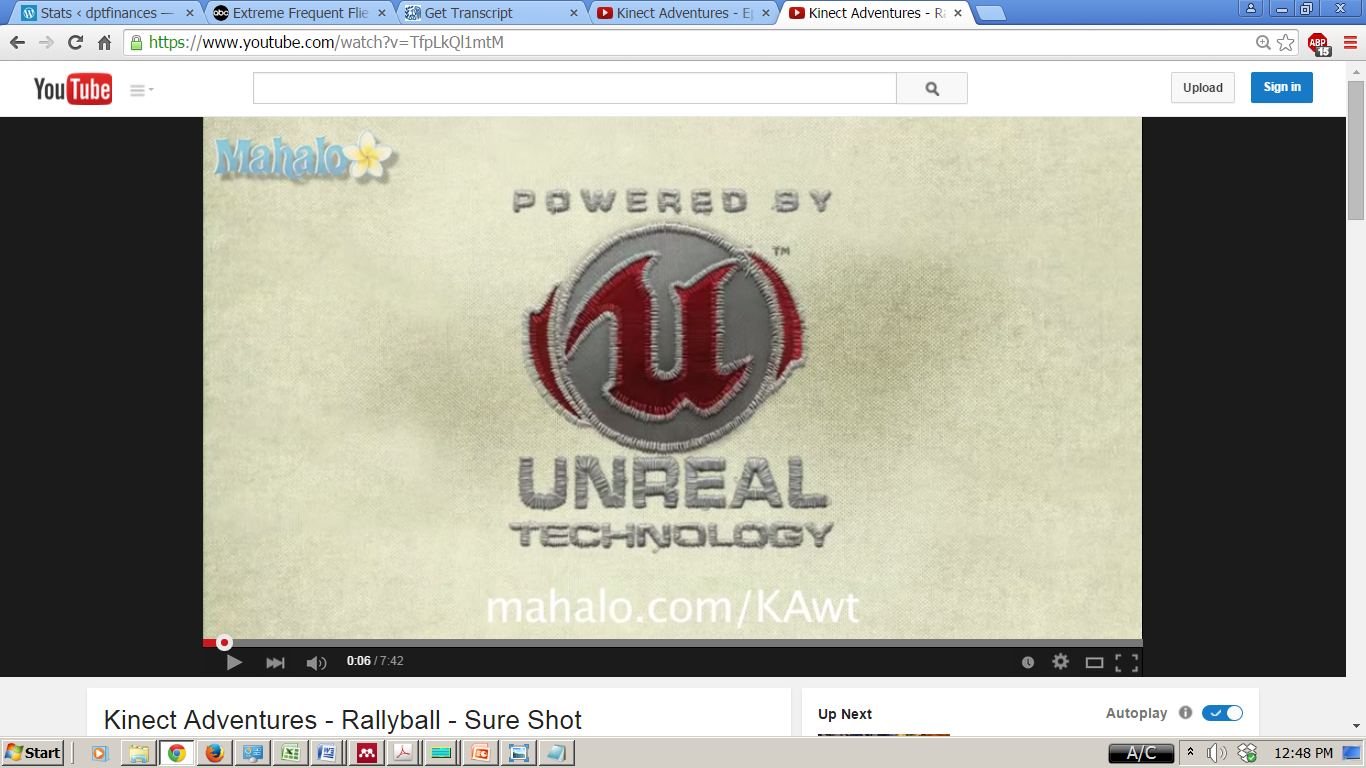 The logos of Microsoft and its partners will display
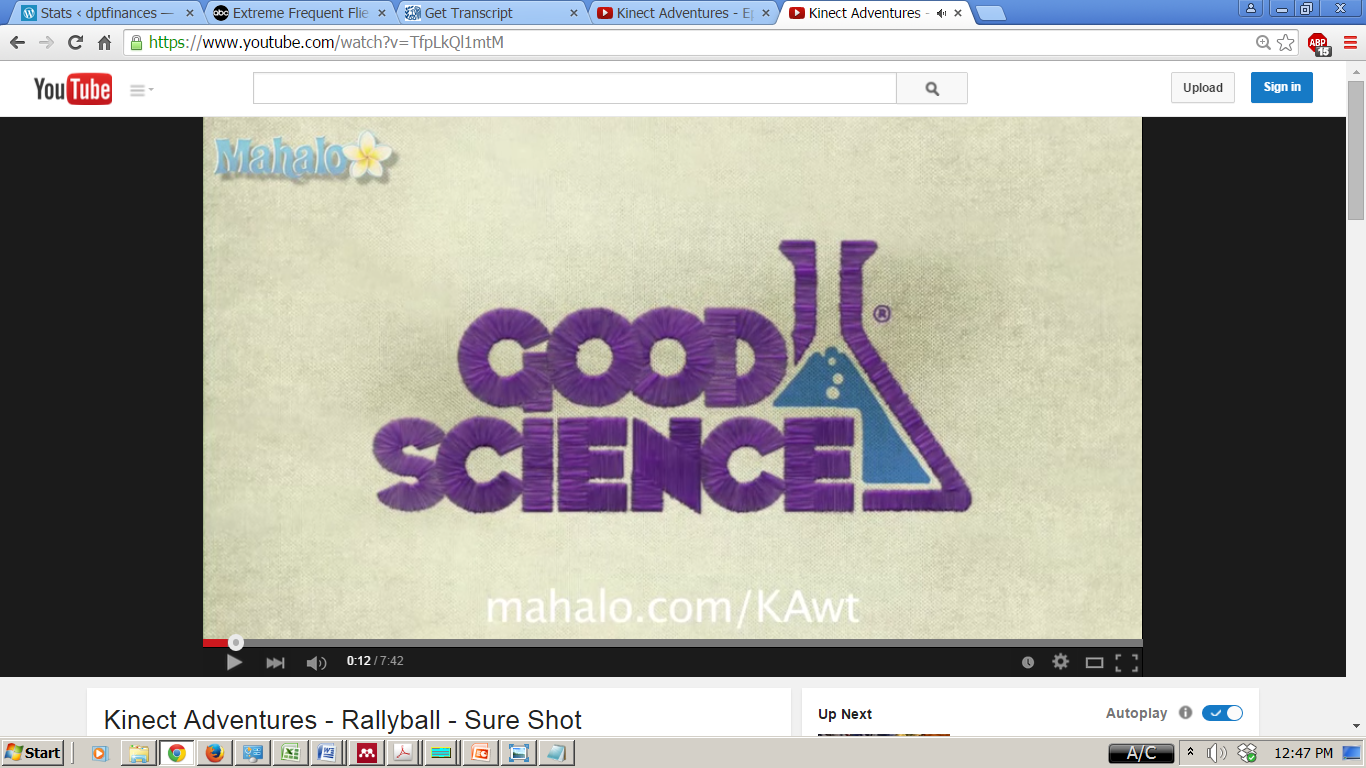 Kinect Set-up
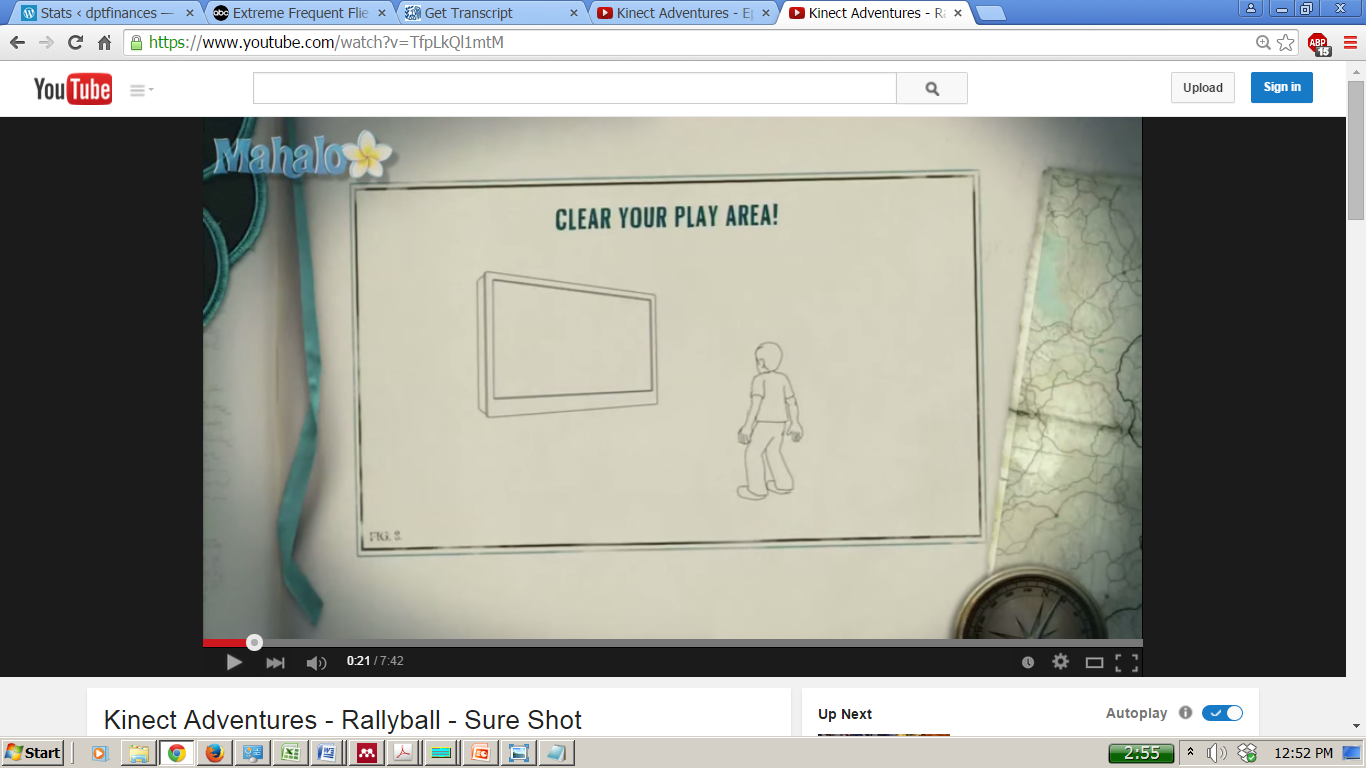 Follow the screen prompts during the calibration process
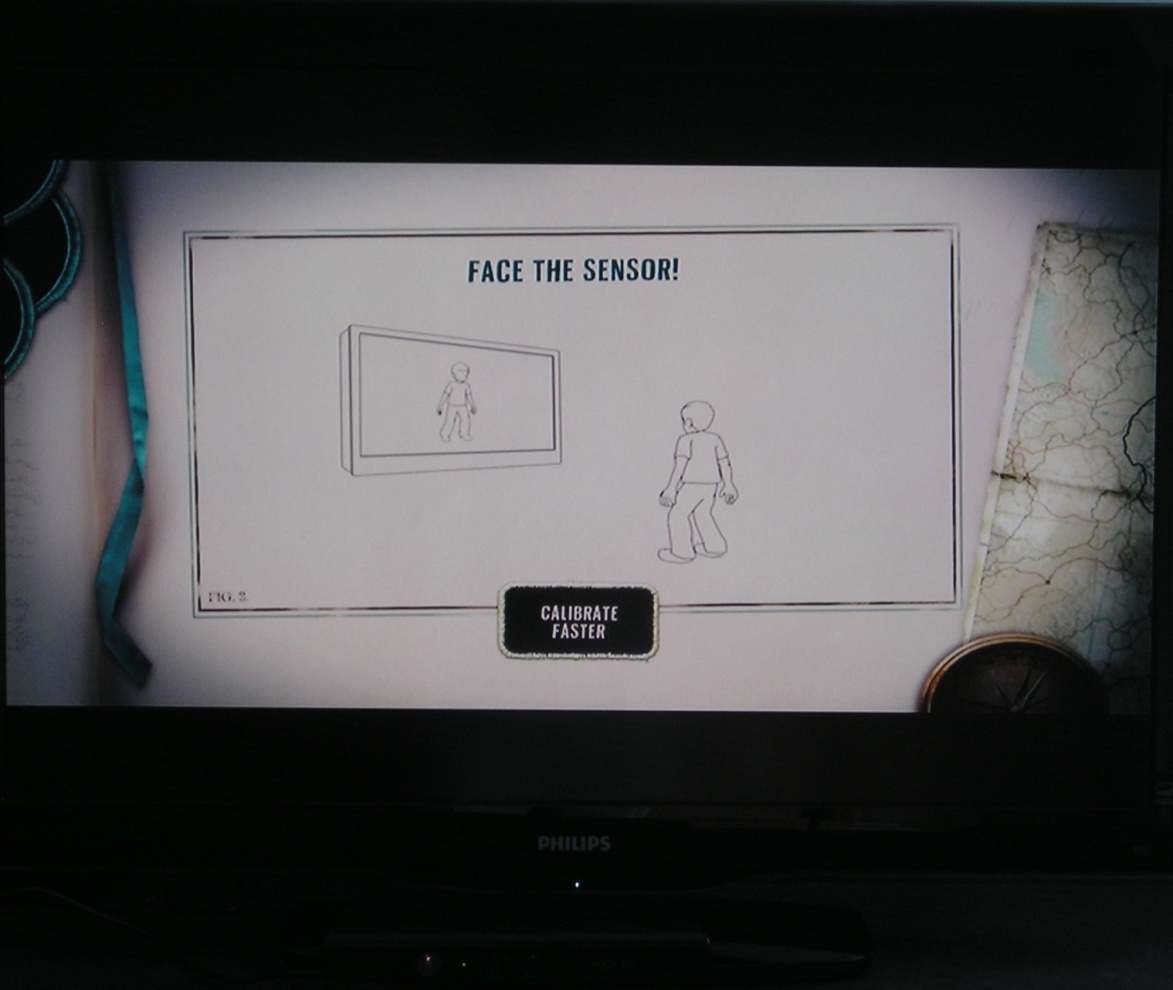 The Kinect will suggest where you should stand
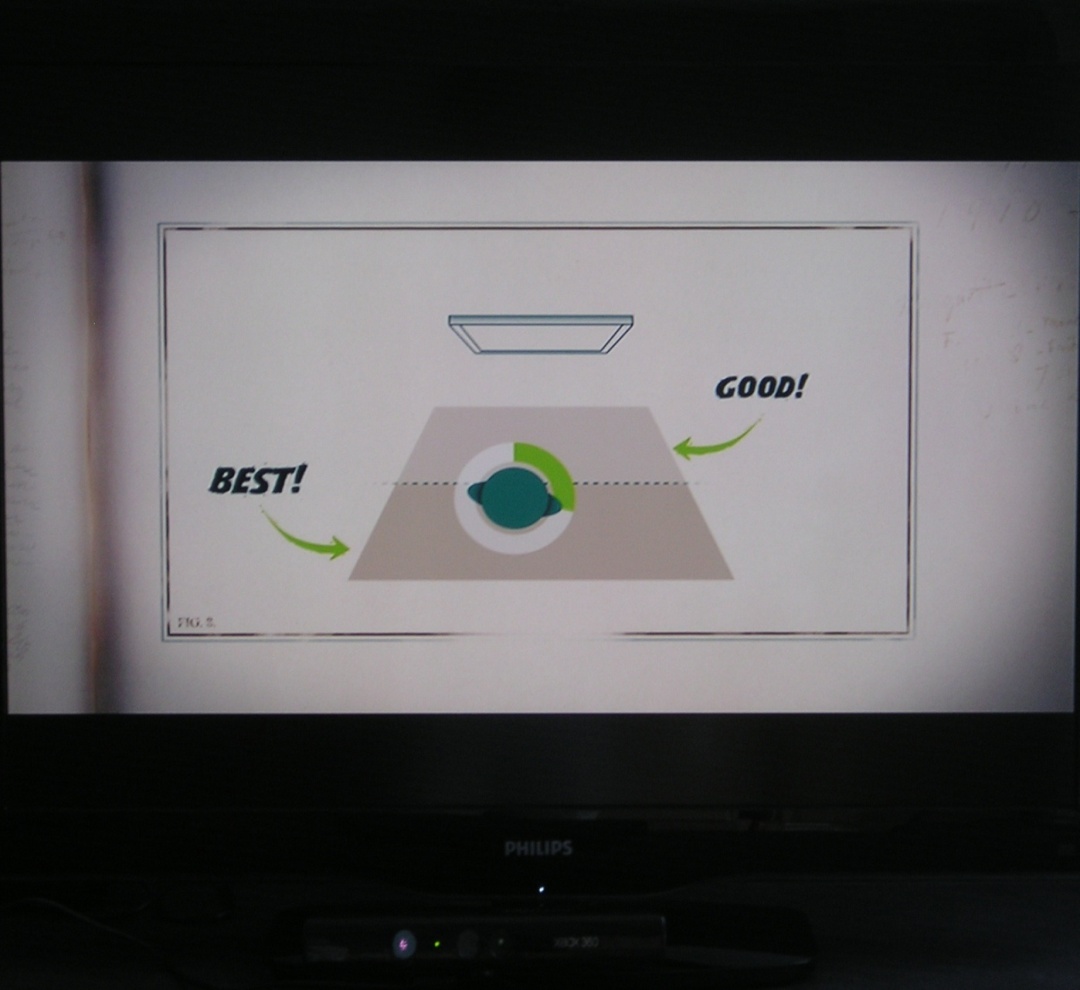 Kinect Set-up
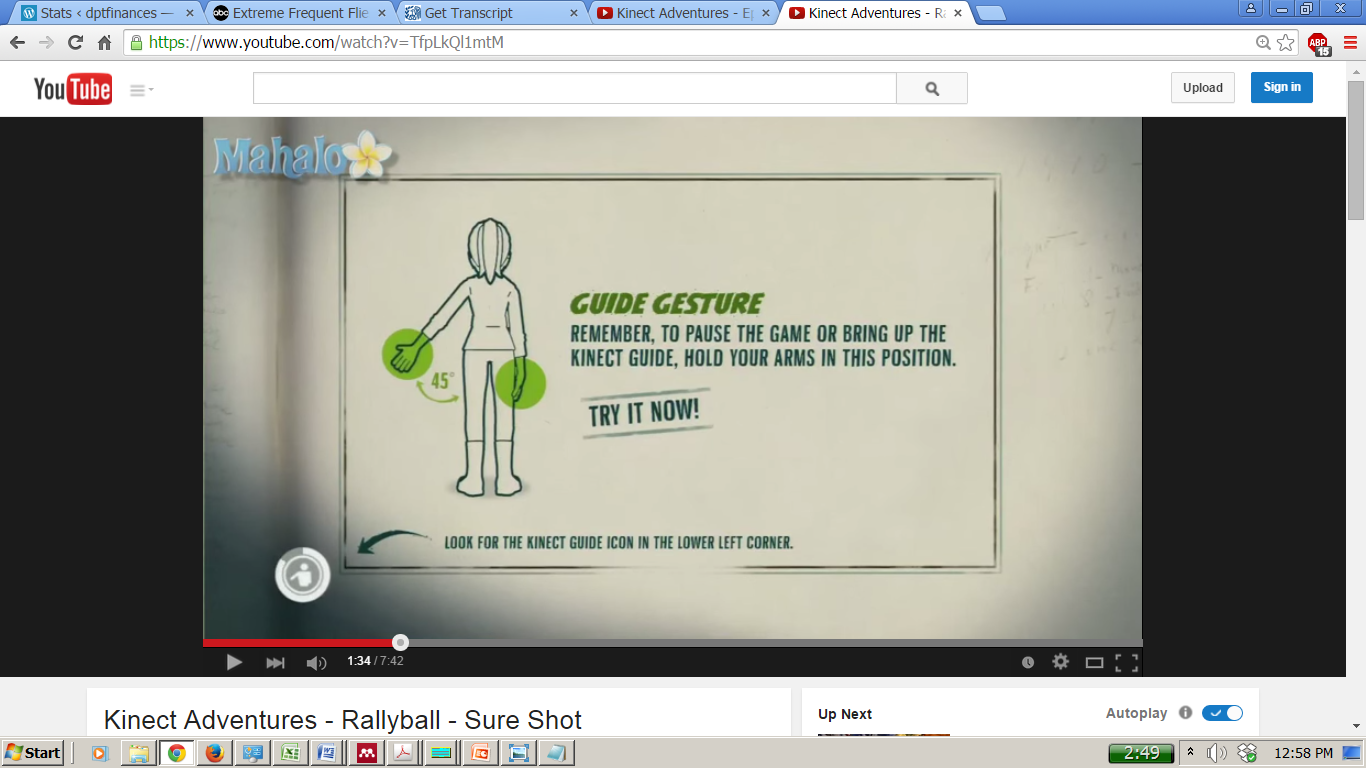 Hold your arm abducted until this timer finishes running  (about 3 secs)
Use this gesture at any time to pause a game
Kinect Set-up
Kinect Adventures will be launched
Your hand functions as a mouse 
Hover your hand over “Start”
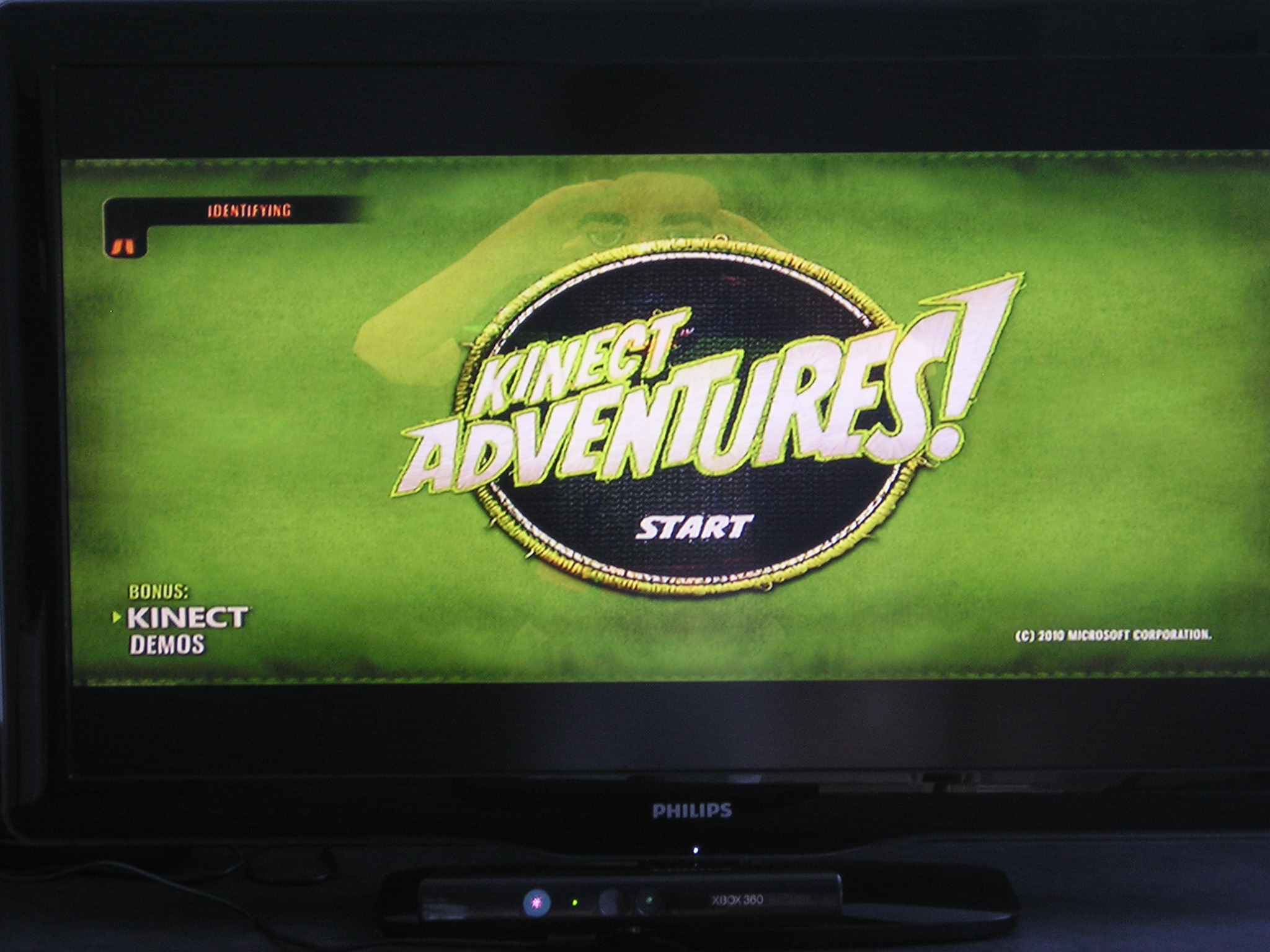 Kinect Set-up
Select the “Free Play” option by hovering your hand over it
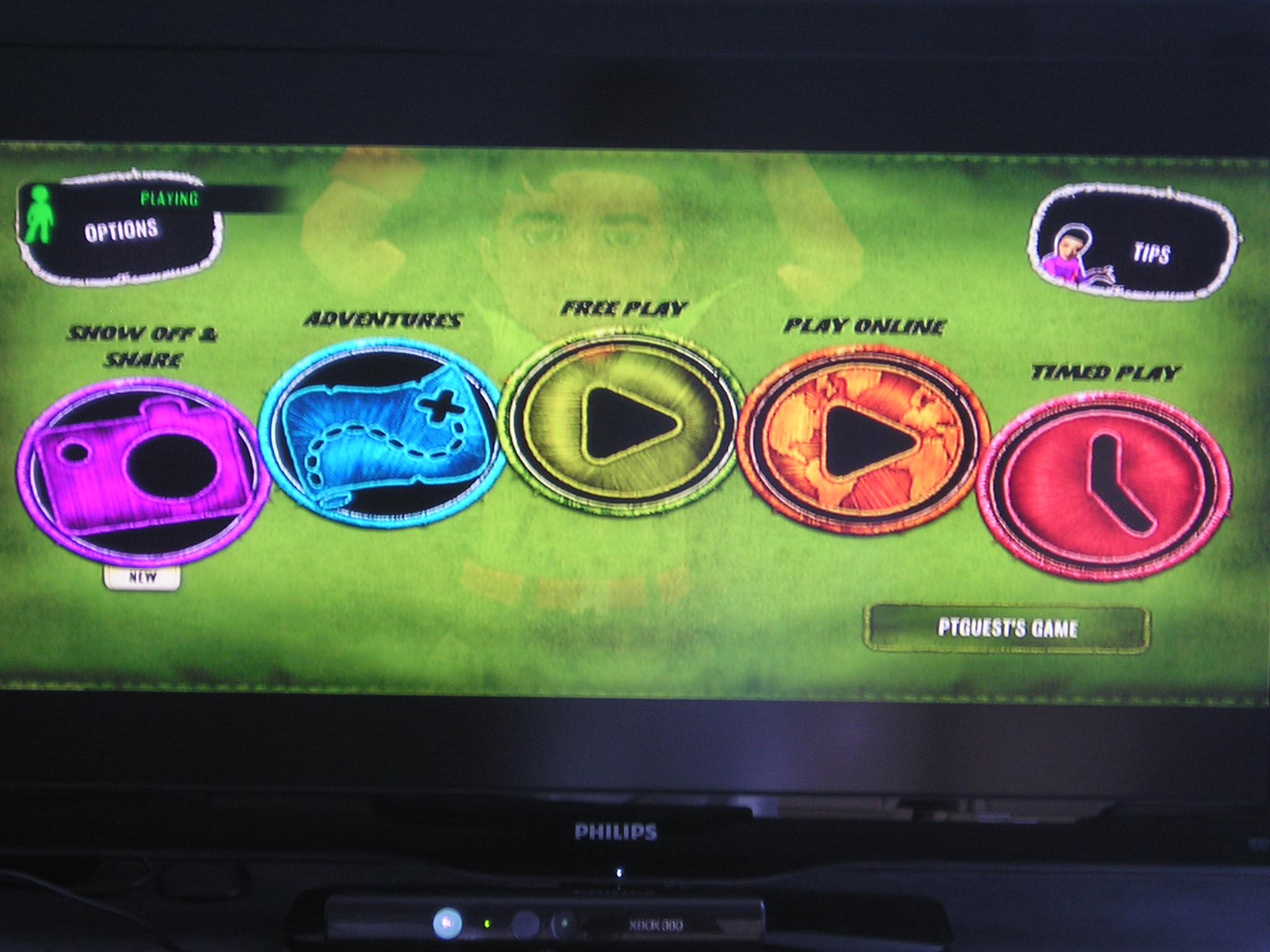 Kinect Set-up
Select a game, depending on the activity you desire for the patient
In this exemple, hover your hand over Rallyball
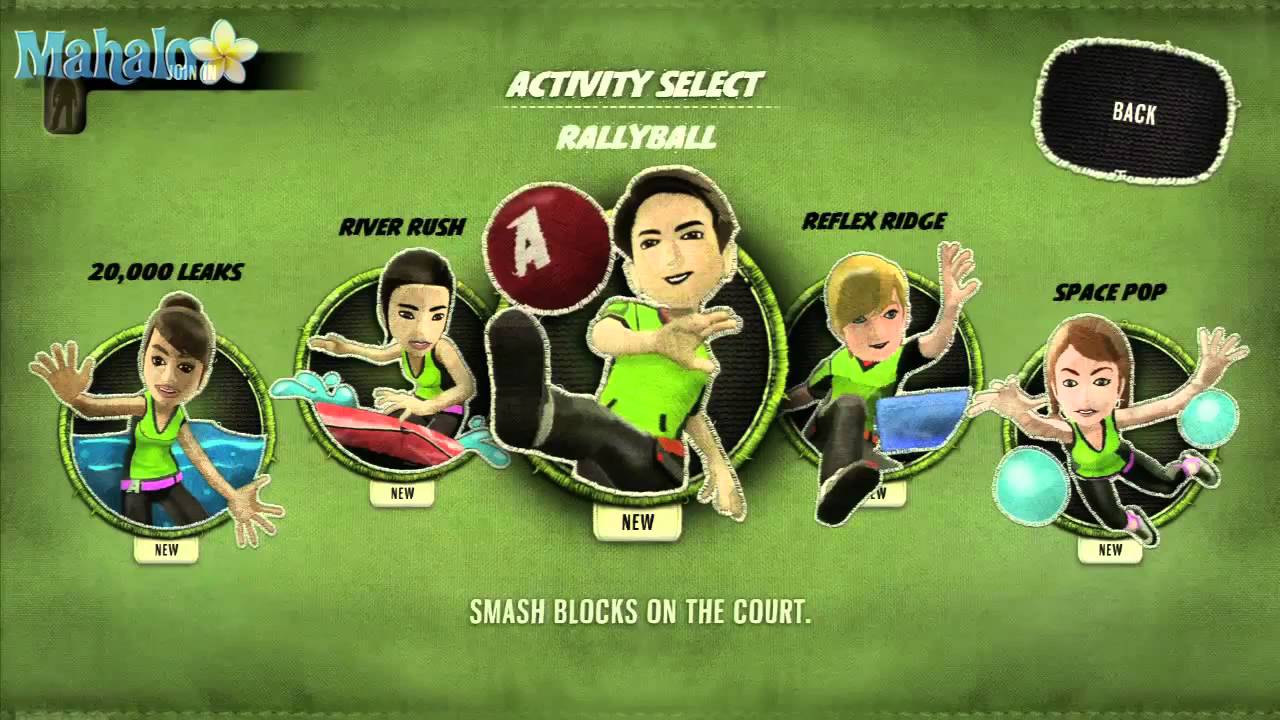 Kinect Set-up
Each game will have 3 variations
The first one (leftmost) has the slowest pace
The scenery is different in each variation, but the player’s movements will be the same
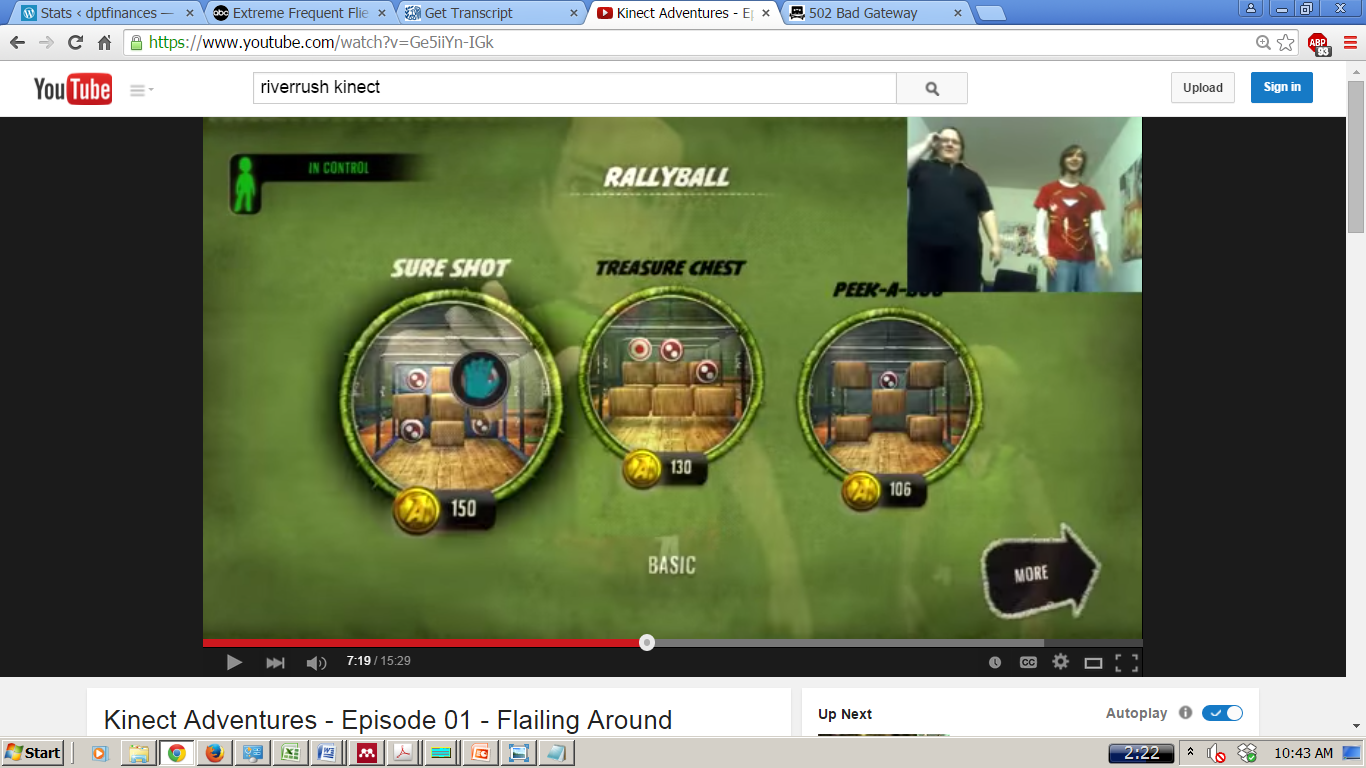 Kinect Set-up
The avatar can be changed to a male or female figure
To keep the default avatar, hover your hand over “Skip”
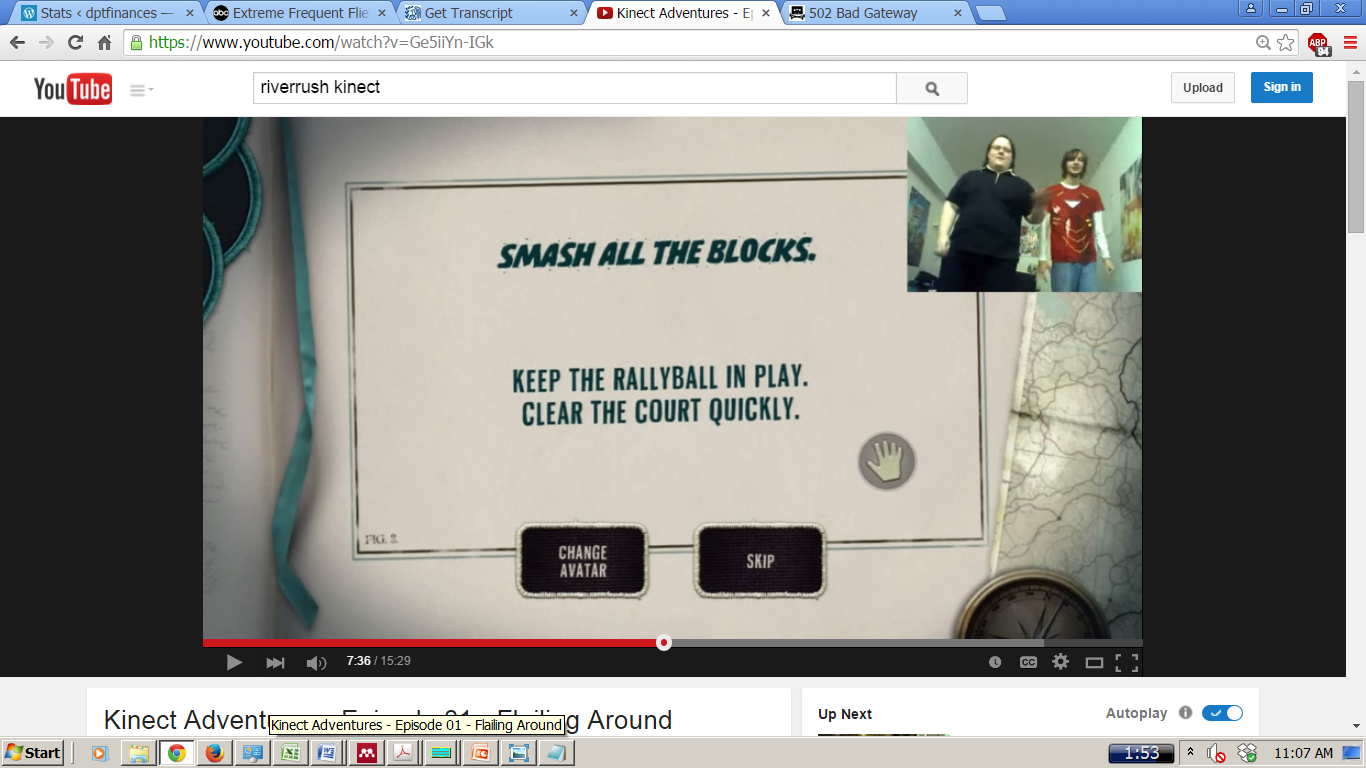 Kinect Set-up
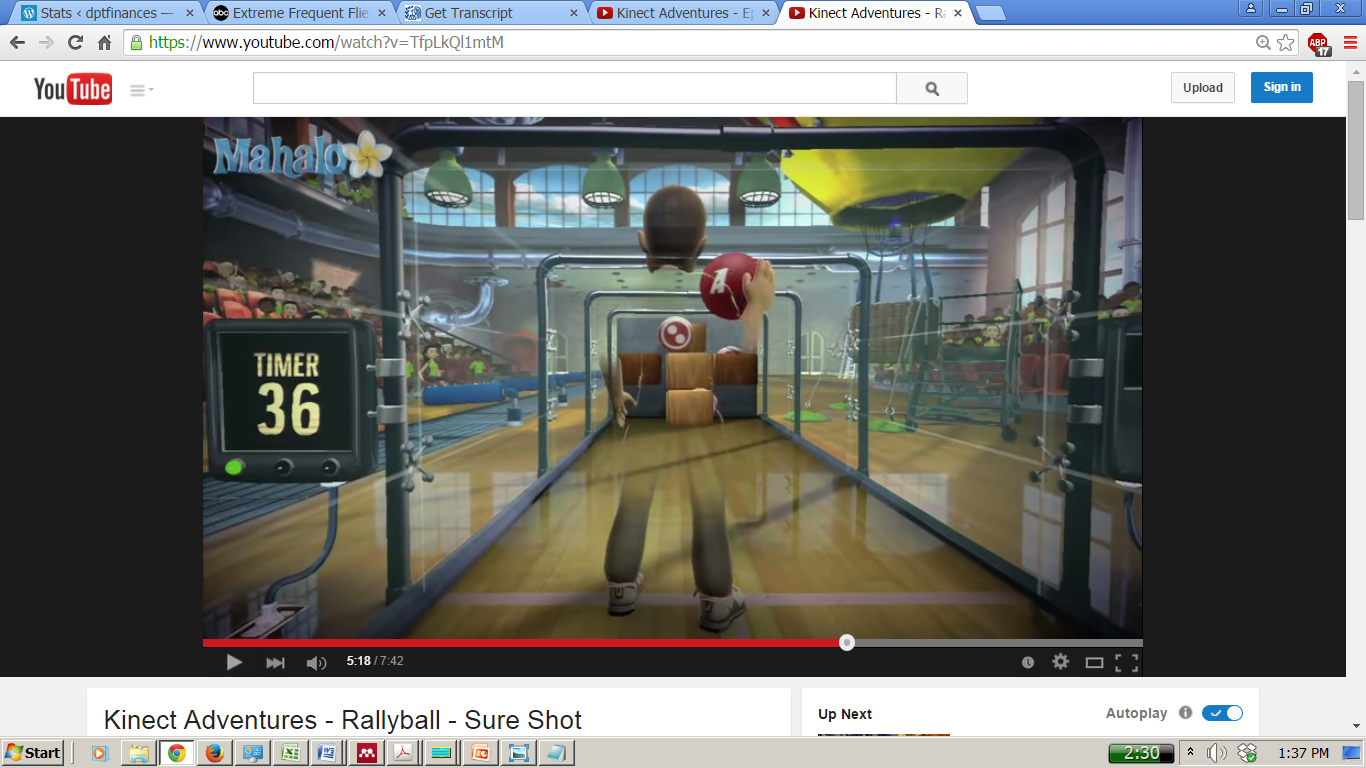 And you can start playing
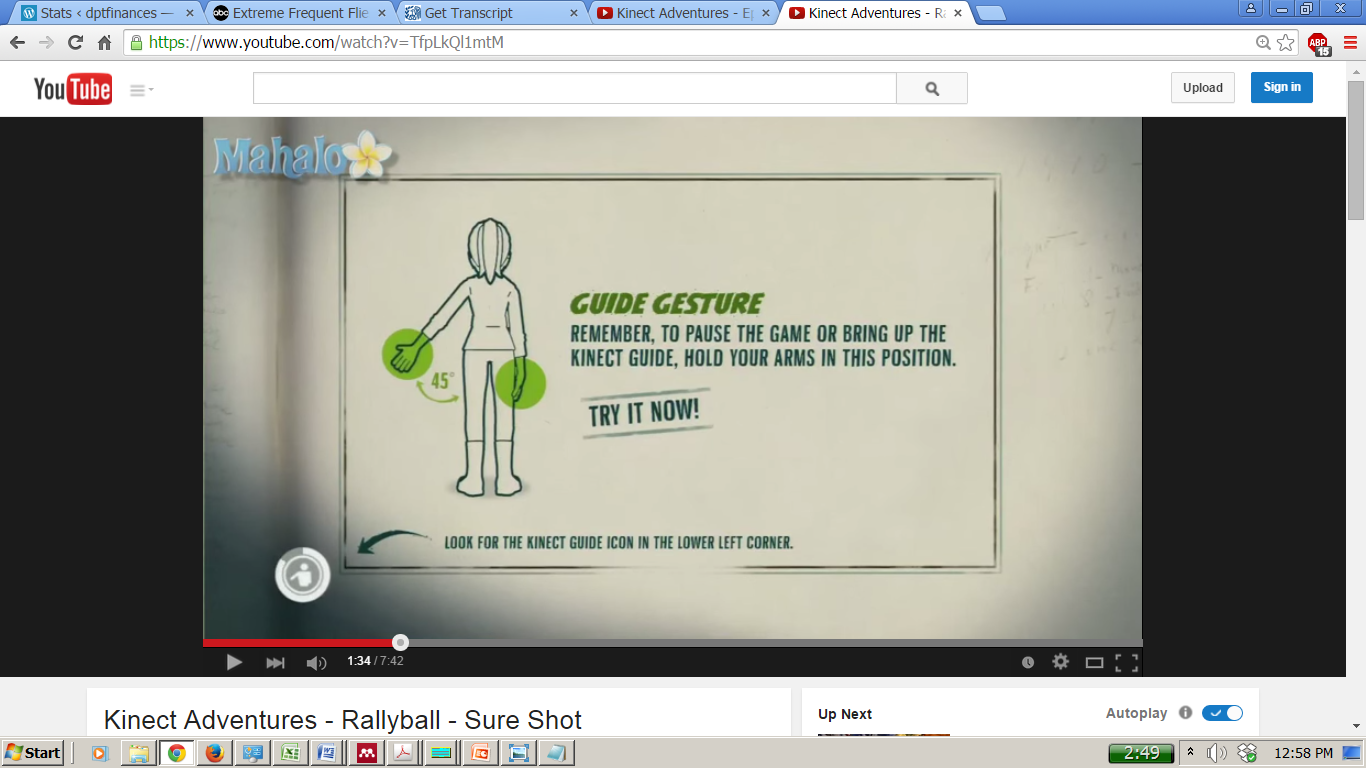 To pause the game between
patients, use the time-out gesture